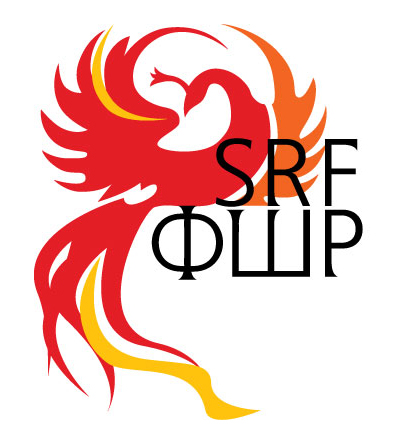 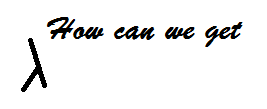 Russian on the curriculum
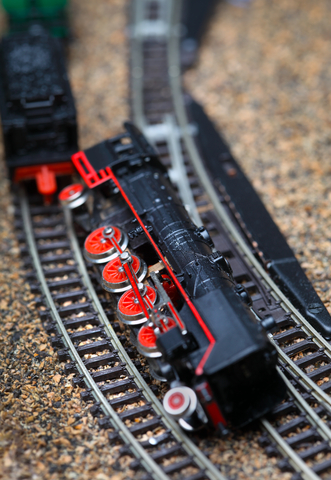 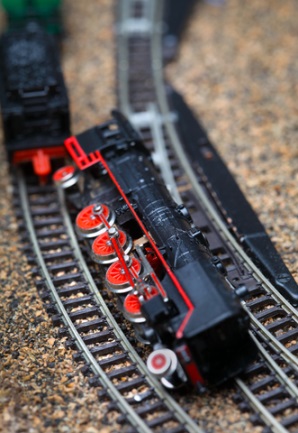 No longer taught in schools
+ (assoc?) decline in universities
Little / no official support or finance
Myths:
Not relevant 
Difficult
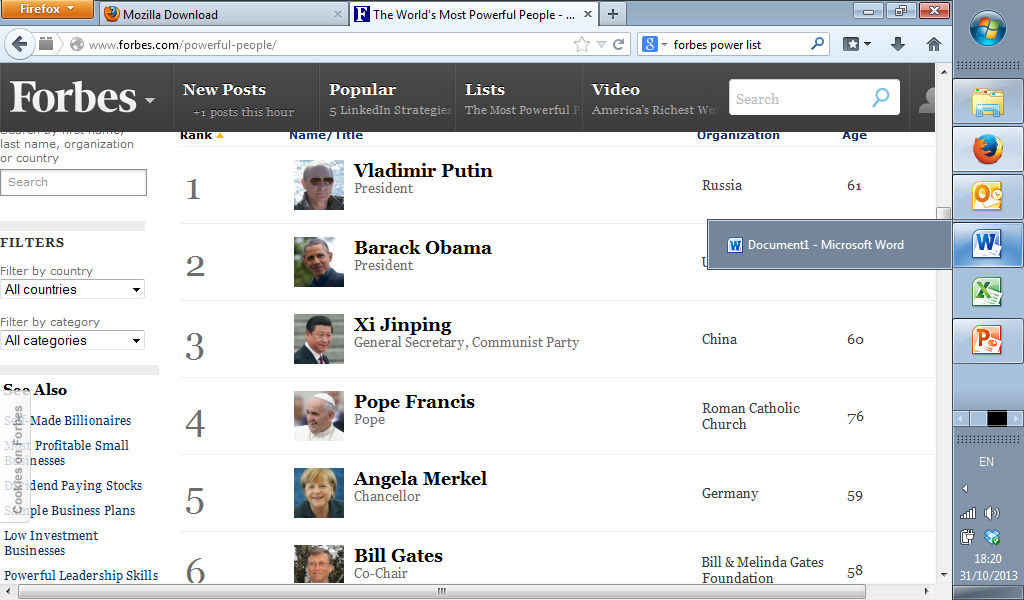 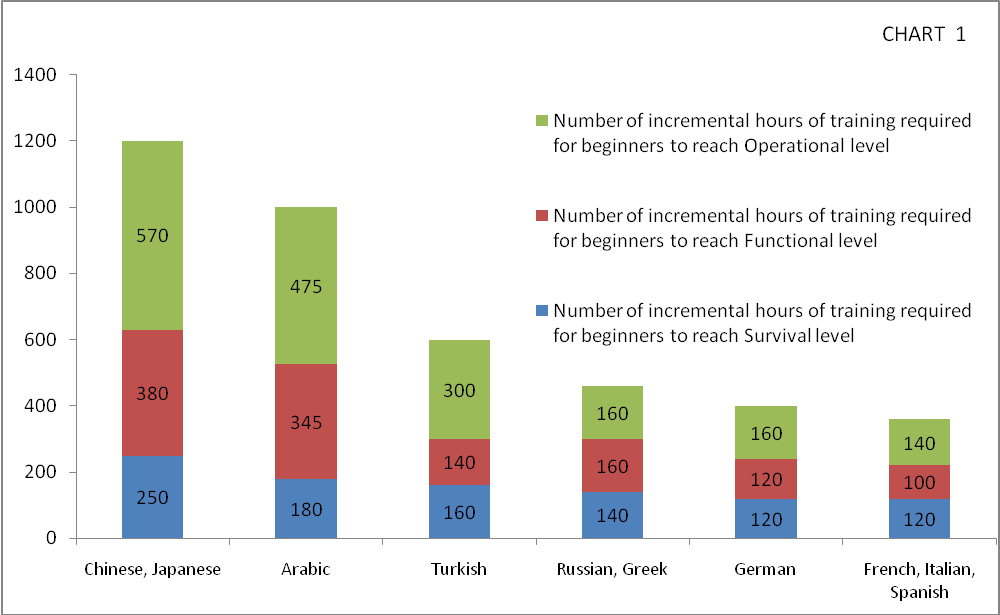 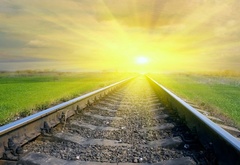 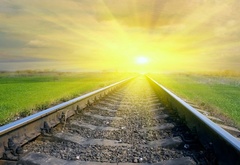 Russian (re)established as a core language in a diverse menu for schools

End Russian isolation
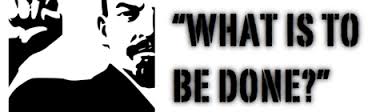 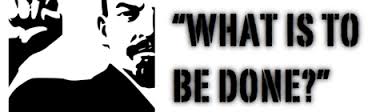 Official (Russian) support

2nd language under 1+2

What can the SRF do?  And how can you help?
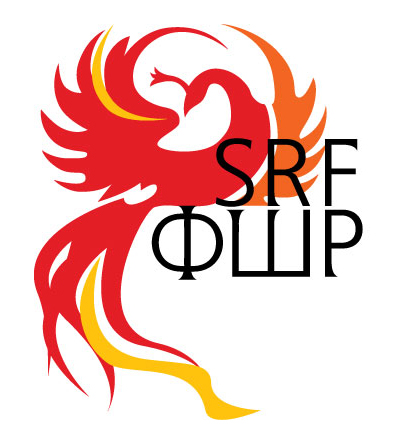 What can the SRF do?
Tasters and Russian clubs
Ad hoc programme of one off tasters P2-S6
1+2: Now concentrating on Primary 
Successful programme in Glasgow led to help and funding from the council
Have keen students willing to offer the same as volunteers in Edinburgh  and need to find interested schools
How you might help
Ideas for inclusion of Russian language / culture in multilingual initiatives

Schools

СПАСИБО!